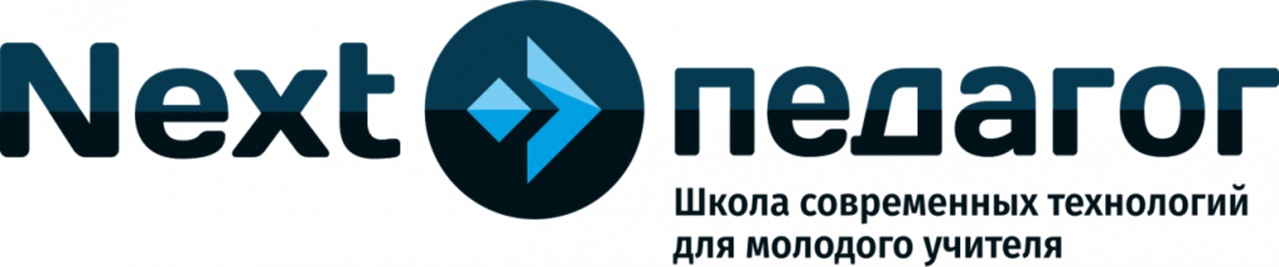 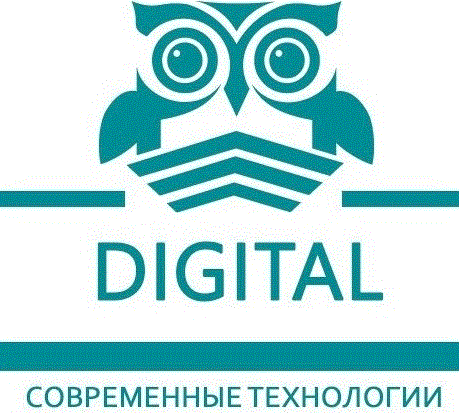 Проект
Создание образовательного контента по планиметрии для подготовки к ГИА с помощью конструктора интерактивных уроков CORE
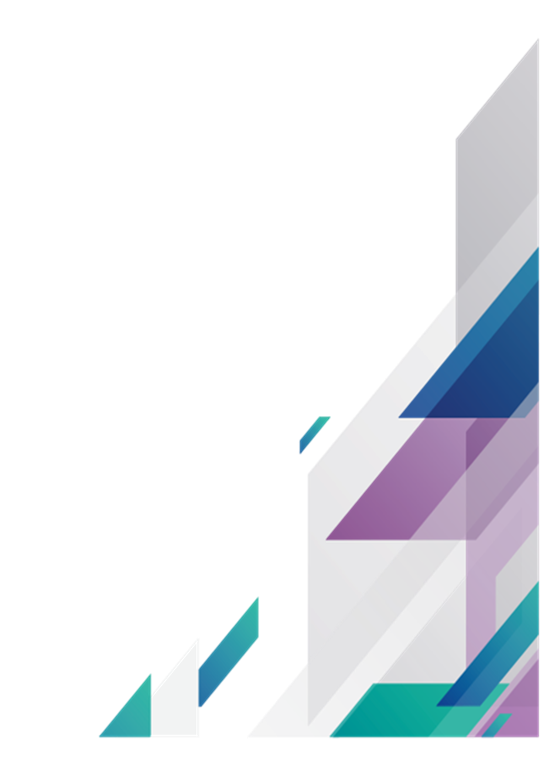 "Нужно, чтобы дети, по возможности, 
учились самостоятельно, а учитель 
руководил этим самостоятельным процессом 
и давал для него материал" 
К.Д. Ушинский
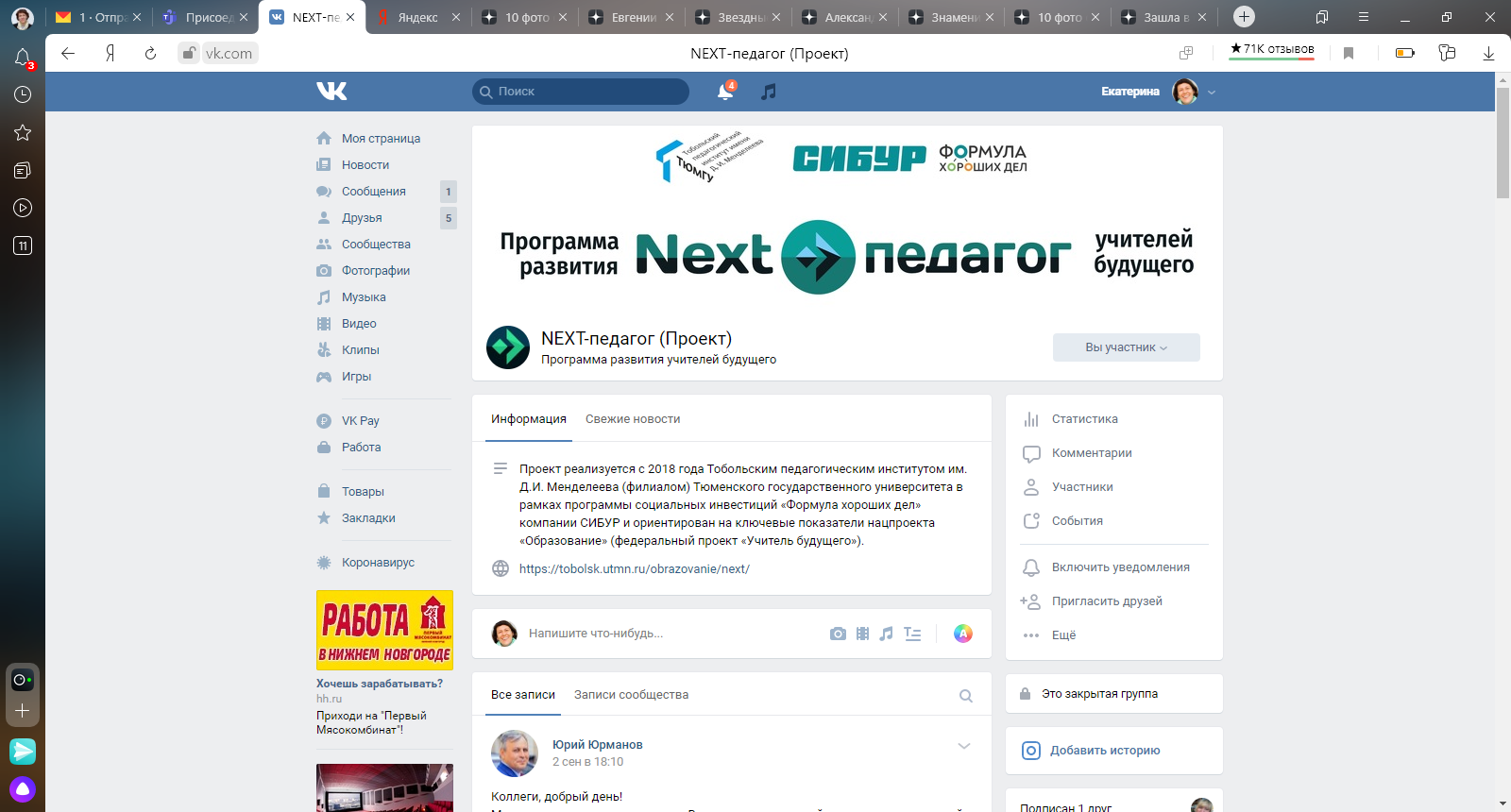 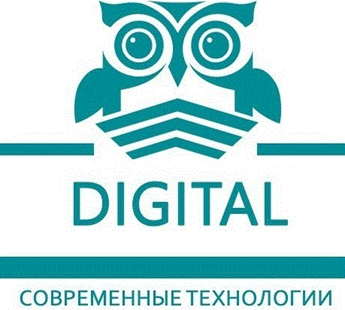 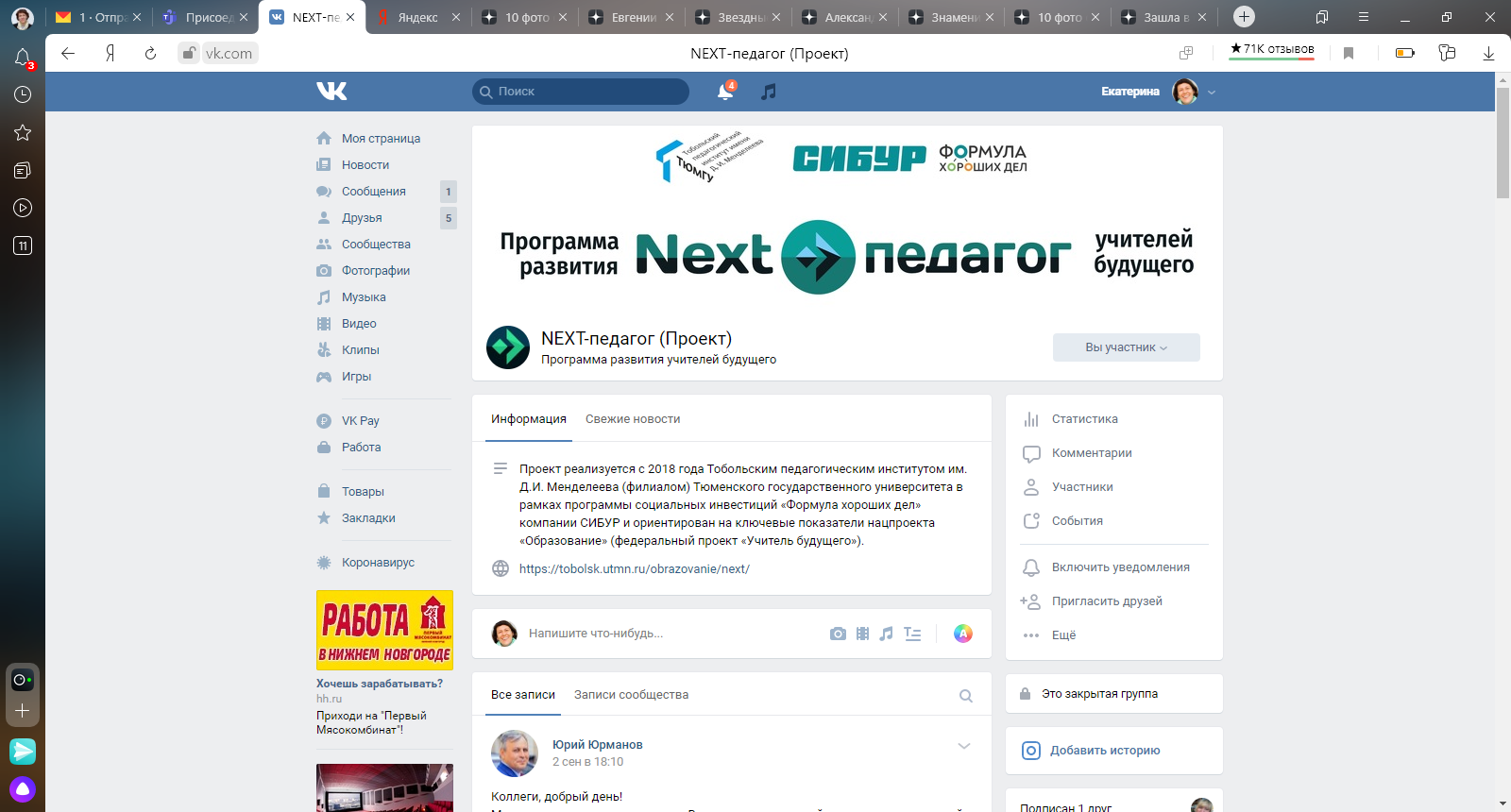 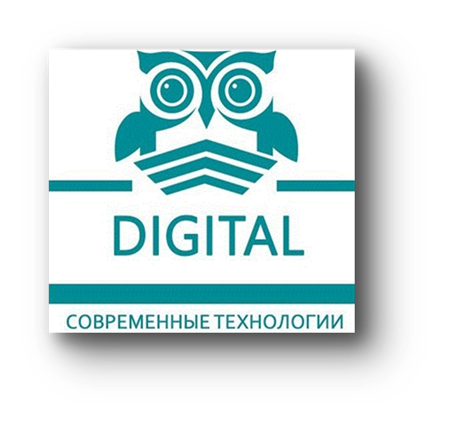 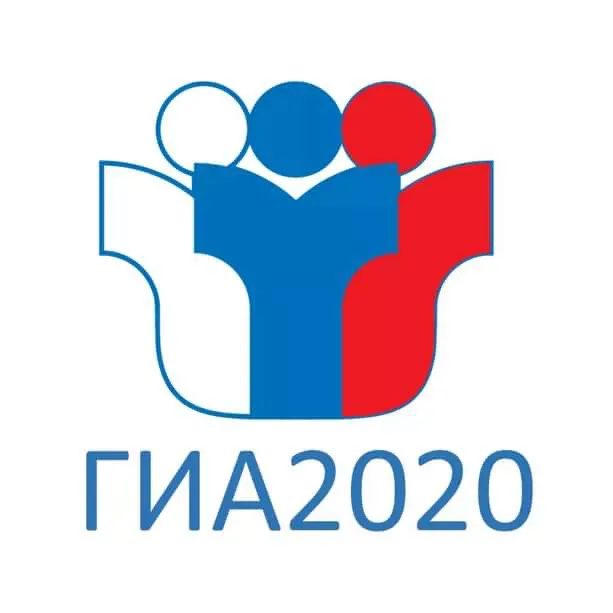 Актуальность проекта
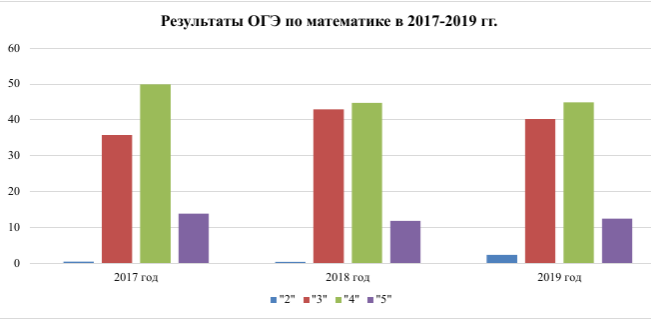 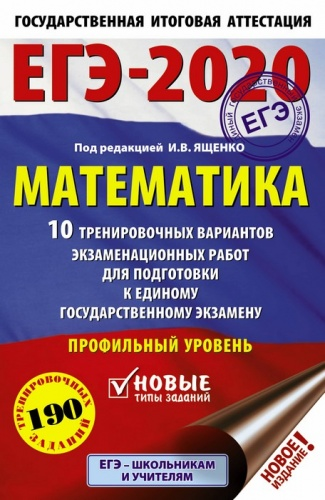 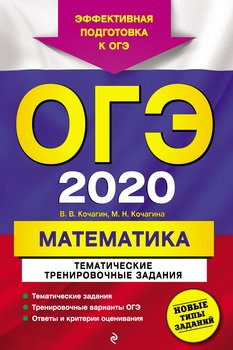 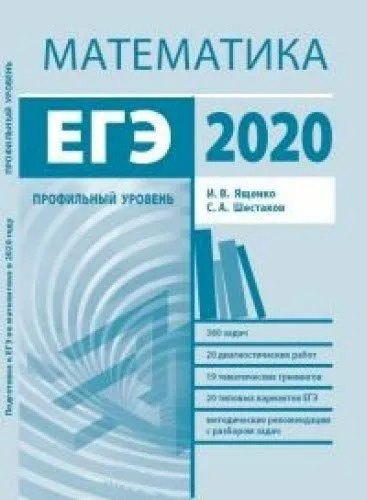 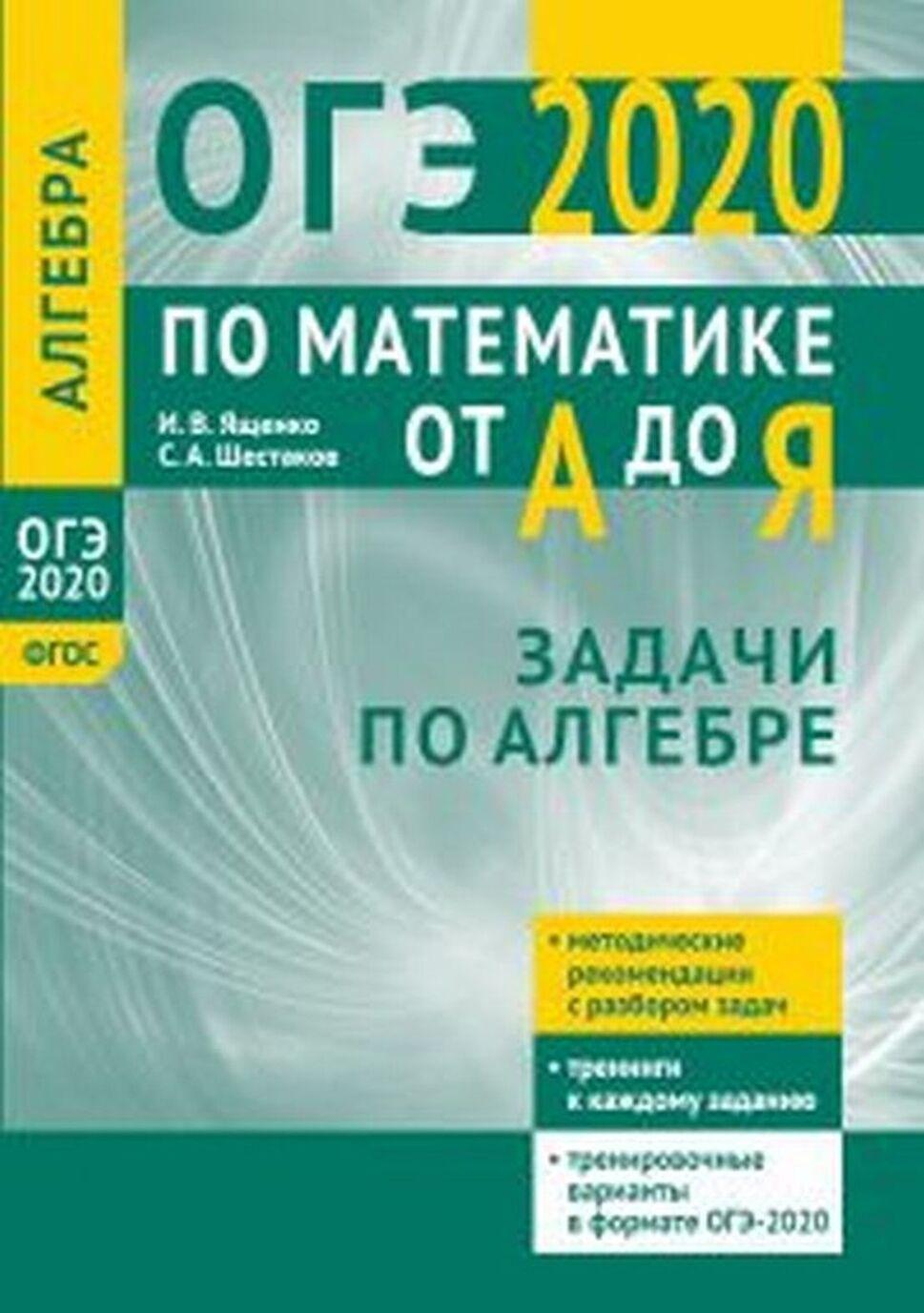 CORE – адаптивная онлайн-платформа конструирования образовательных материалов и проверки знаний с аналитической системой выработки индивидуальных рекомендаций для пользователей
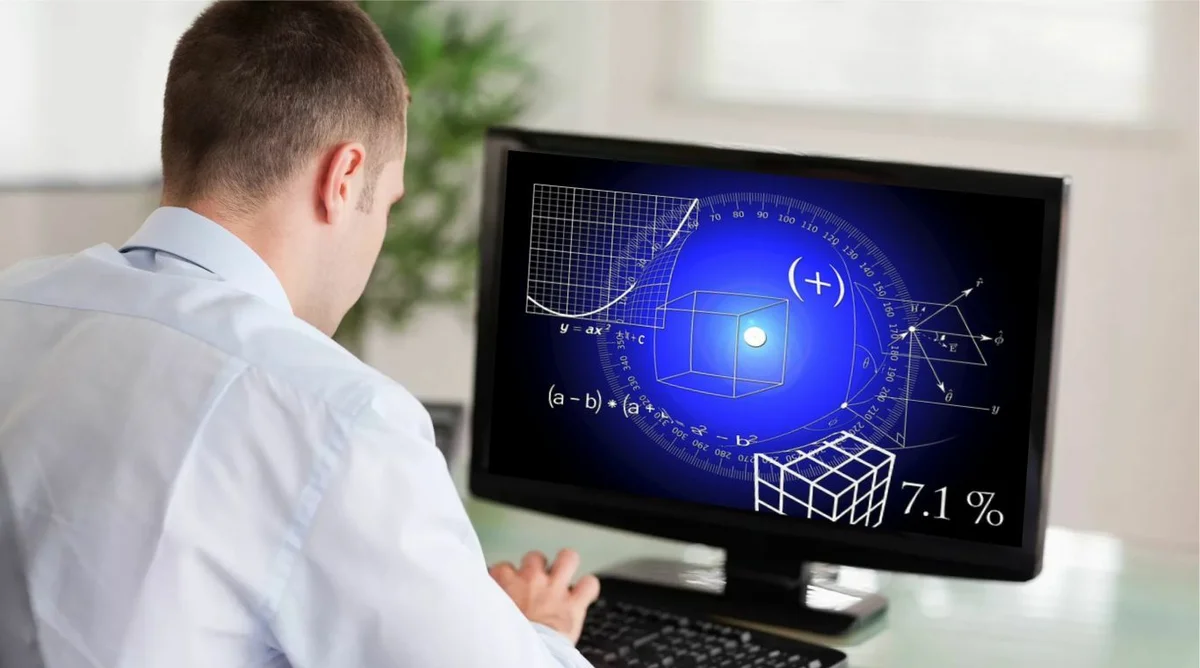 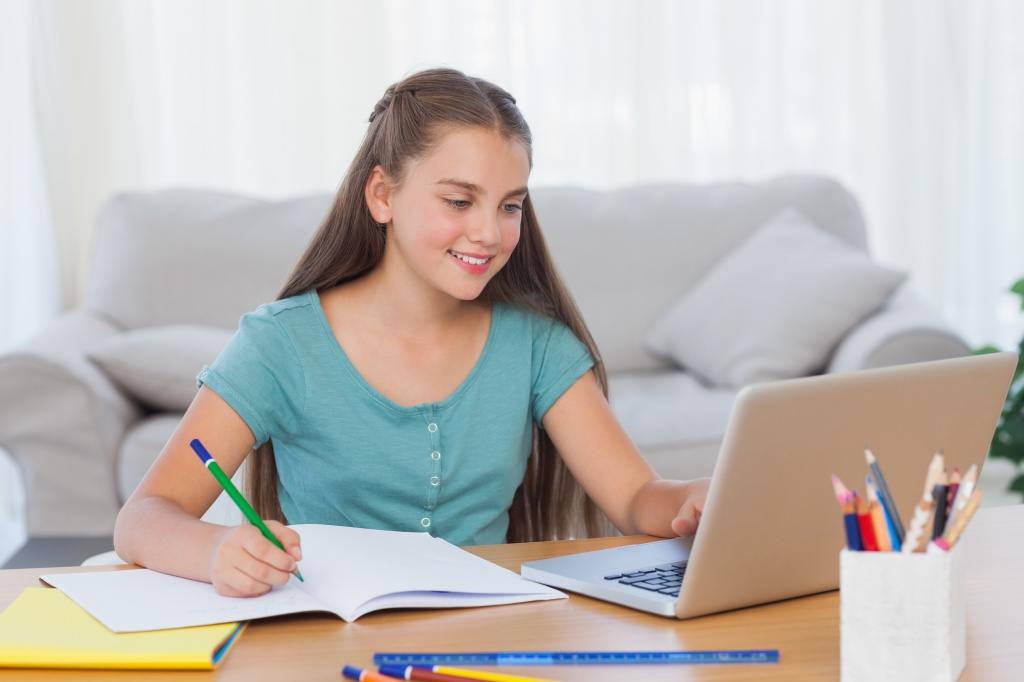 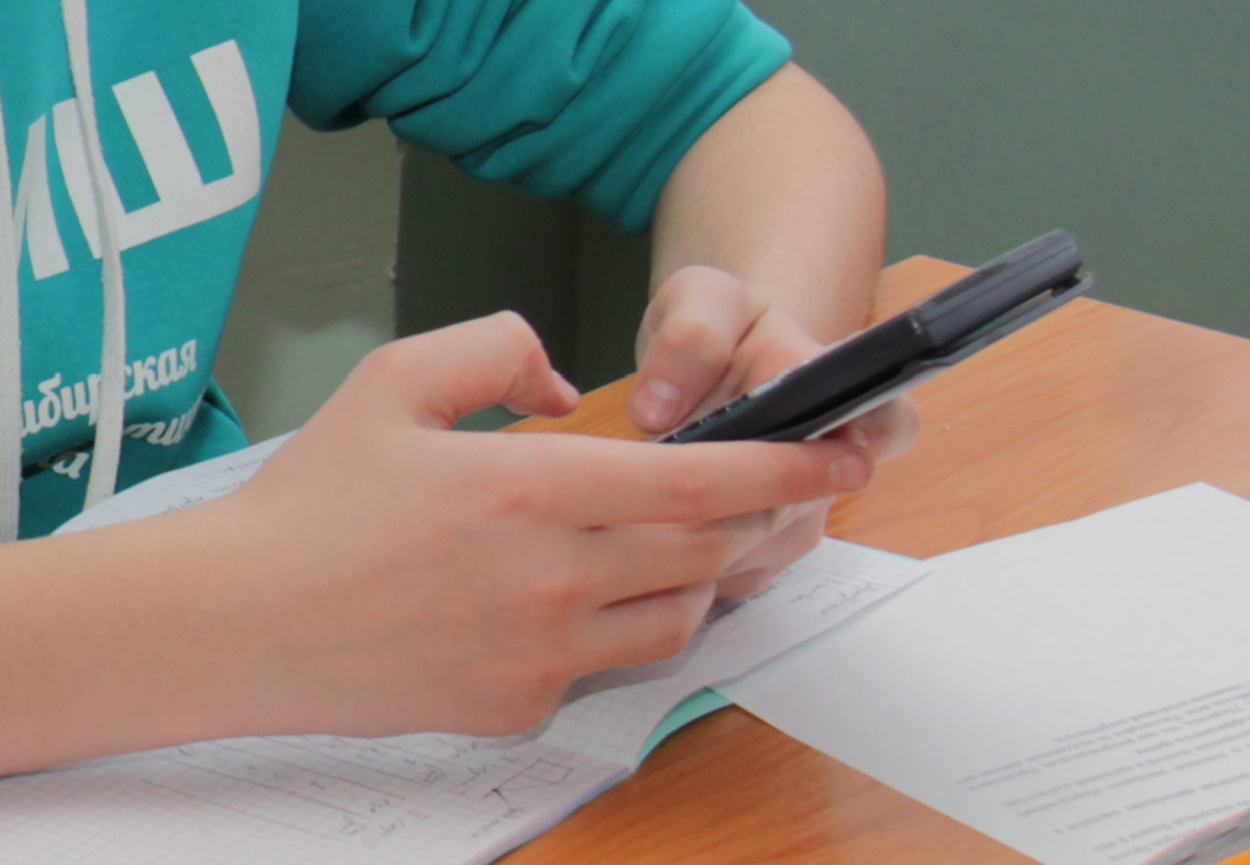 Продукт проекта: образовательный контент по планиметрии для подготовки к ГИА с помощью конструктора интерактивных уроков CORE, состоящий из уроков, которые имеют слайдовую структуру.
Описание продукта
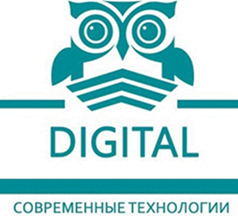 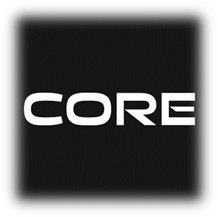 В современных условиях в образовательной деятельности важна ориентация на развитие познавательной самостоятельности обучающихся. Решить эту проблему старыми методами невозможно. 
      Все это побудило нашу команду к разработке своей, единой системы по подготовке к ГИА по математике, направленной на повышение качества знаний учащихся, развития их способностей посредством новых информационных технологий. Прохождение учениками уроков на платформе CORE дает возможность проверить уровень знаний и придает уверенность в своих силах!
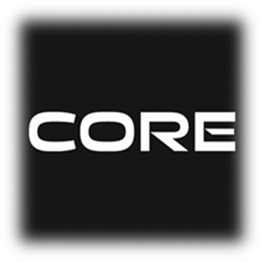 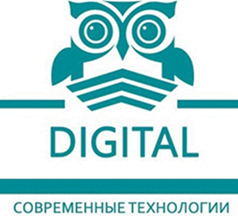 Преимущества проекта на платформе интерактивных уроков
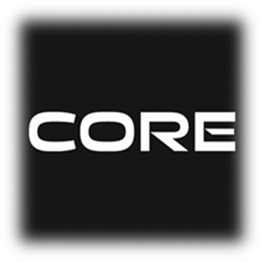 Преимущества проекта на платформе интерактивных уроков
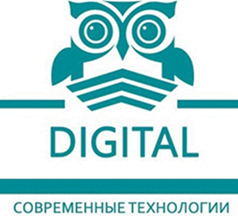 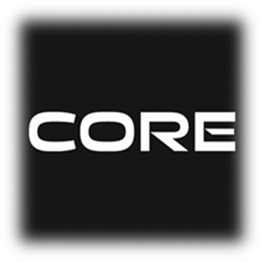 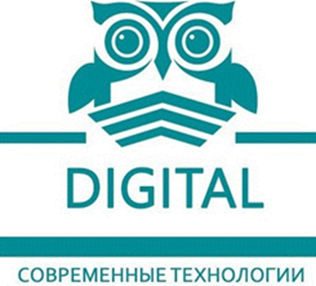 Преимущества проекта на платформе интерактивных уроков
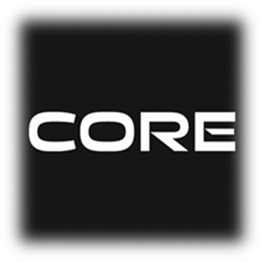 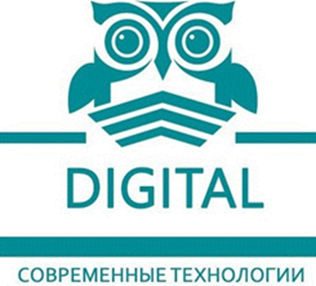 Преимущества проекта на платформе интерактивных уроков
ПОЛУЧЕНИЕ ДОСТУПА УЧЕНИКА К УРОКАМ НА САЙТЕ ПРОЕКТА
Для получения доступа к урокам проекта необходимо зайти на сайт https://digitalnsk.bitrix24.site/
Перейти в рубрику «Подготовка к ОГЭ» или «Подготовка к ЕГЭ»
3.   Выбрать необходимый урок.
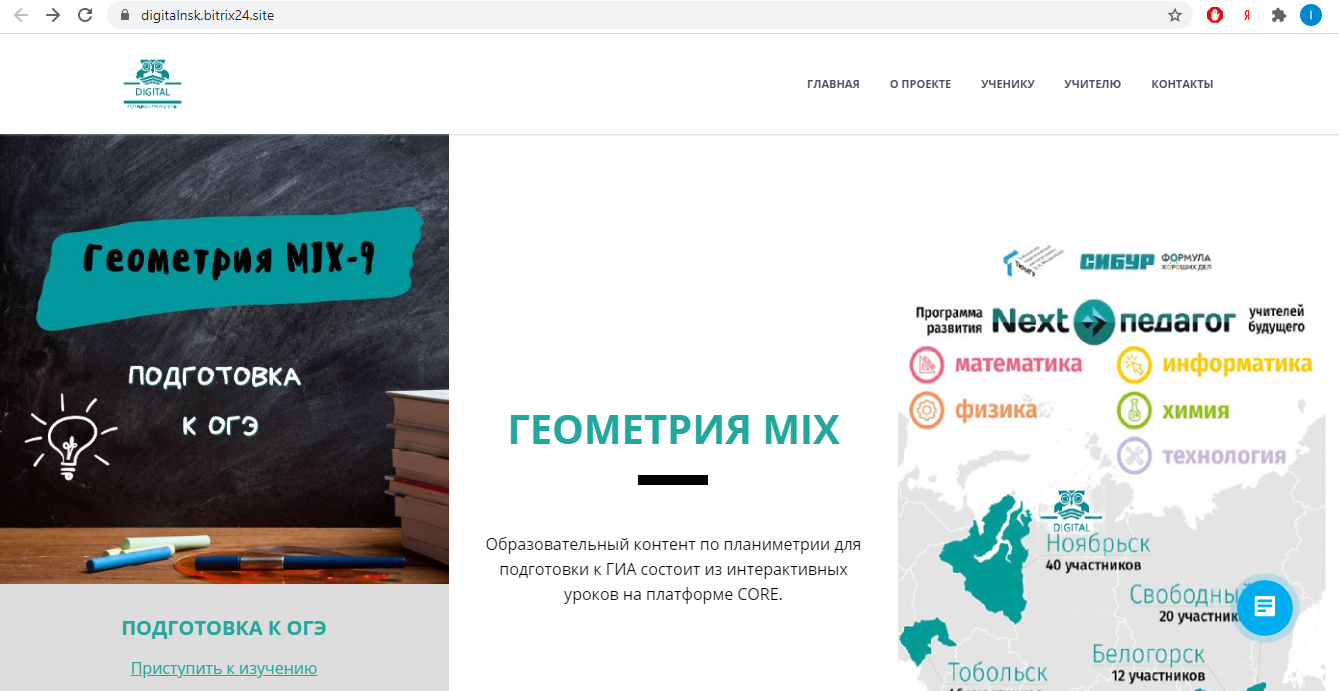 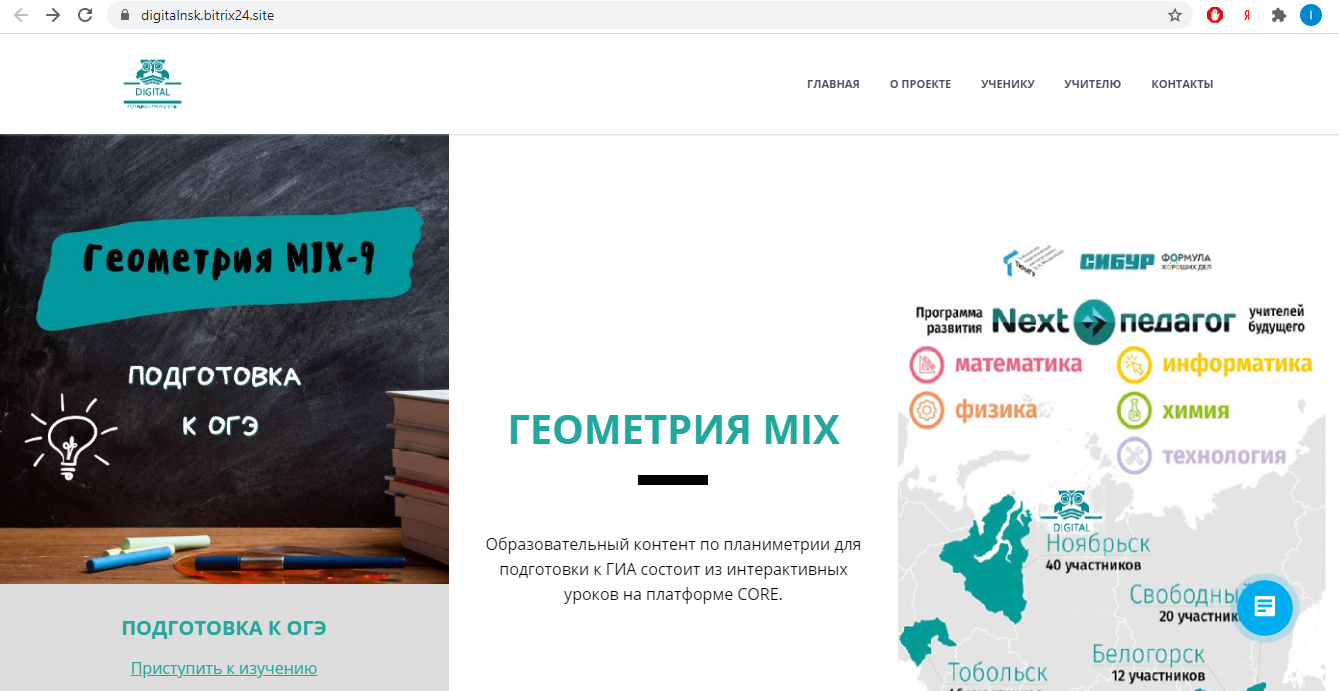 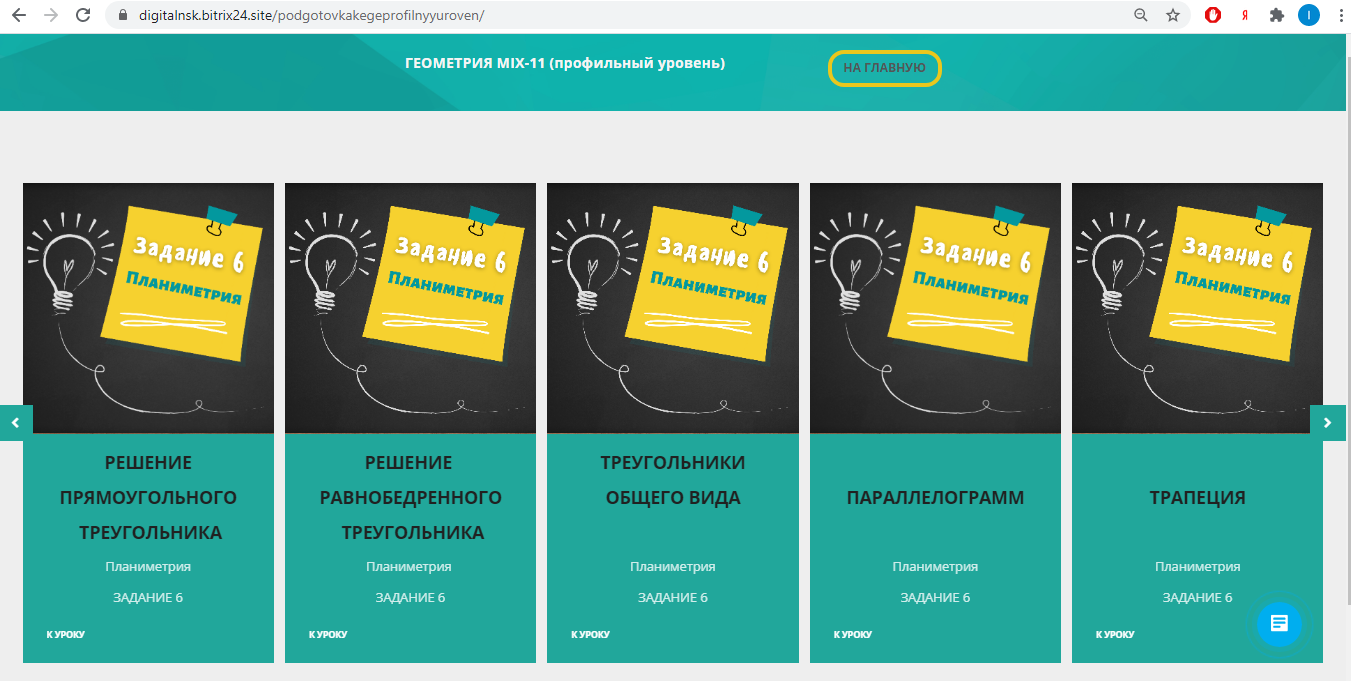 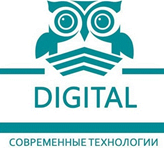 ПОЛУЧЕНИЕ ДОСТУПА УЧЕНИКА К УРОКАМ
1. Для получения доступа к урокам проекта необходимо зайти на сайт http://92.255.196.47:8000/?cat=12
2. Перейти в рубрику «Геометрия MIX-9» или «Геометрия MIX-11»
3. Выбрать необходимый урок. В адресной строке браузера вводим ссылку для доступа урока на онлайн-платформе Core.
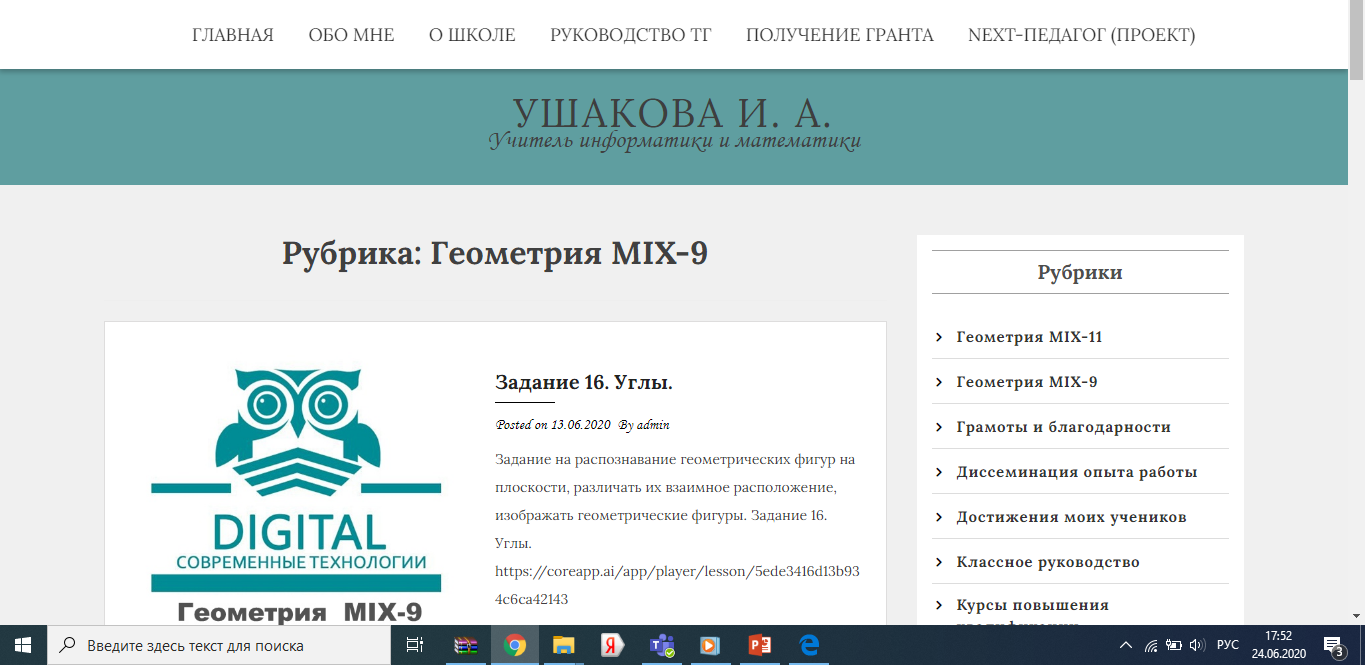 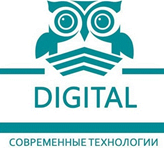 4. Войти без регистрации5. В появившемся окне вводим фамилию и нажимаем копку «Перейти в урок»
6. Урок включает в себя теоретический материал и задания, которые Вам необходимо выполнить. 7. После того, как  изучили теоретический материал, выполнили все задания и прикрепили при необходимости файлы с выполненной работой, нажать на кнопку «Завершить урок».
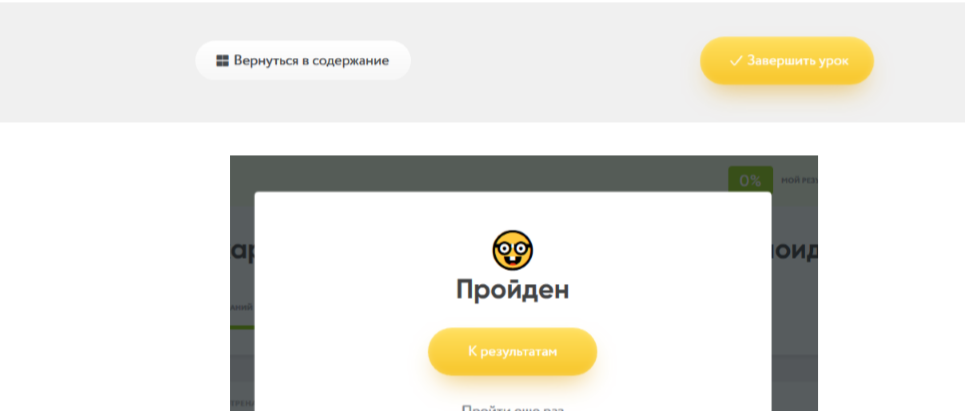 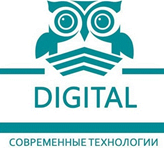 Как пользоваться уроками учителям
Подготовка
Откройте урок, кликнув по ссылке для учителя в Приложении 1 и добавьте его к себе в аккаунт на платформе, нажав кнопку «Добавить в мои уроки». После можете редактировать урок, добавлять собственные материалы и наработки.
Проведение
Поделитесь интерактивным уроком с учениками, нажав в CORE кнопку «Поделиться уроком». Теперь дети, и введя 4-значный код или ссылку, смогут пройти задания.
Рефлексия результатов
Зайдите в CORE в раздел «Результаты прохождения». Здесь вы можете отслеживать прогресс всего класса и каждого отдельного ученика.
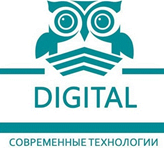 Приложение 1.
Образовательный контент по планиметрии для подготовки к ГИА с 
помощью конструктора интерактивных уроков CORE
Ссылки на курс Геометрия MIX-11
При оценке работы учащихся на станции онлайн-работы есть возможность обзора деятельности каждого учащегося в разделе «статистика» в редакторе Конструктора
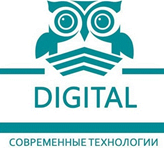 Механизм реализации проекта
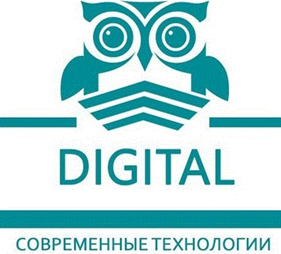 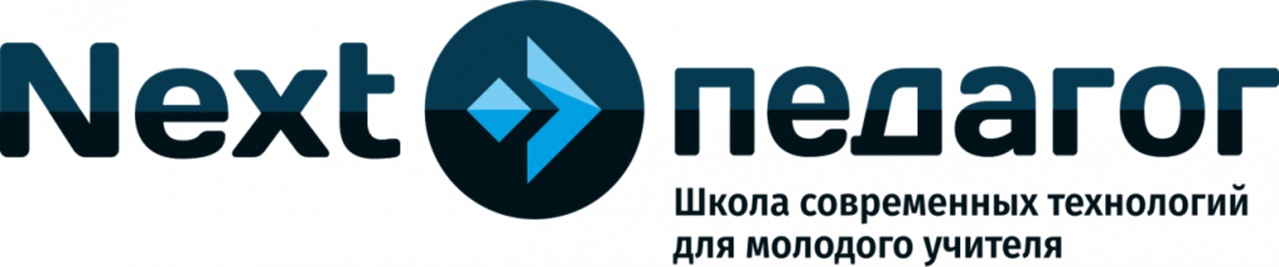 Создание методички по применению продукта
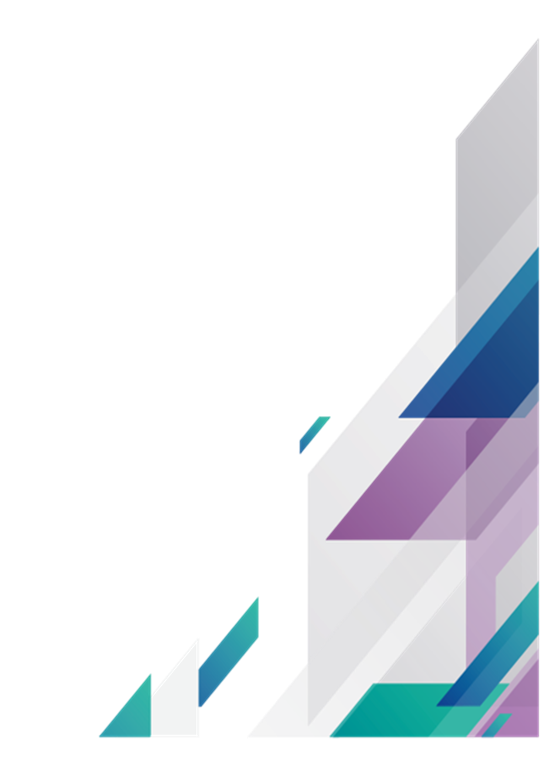 Подготовка к ГИА по планиметриис помощью онлайн-платформы Core(Методические рекомендации)
"Нужно, чтобы дети, по возможности, 
учились самостоятельно, а учитель 
руководил этим самостоятельным процессом 
и давал для него материал" 
К.Д. Ушинский
Использование Instagram
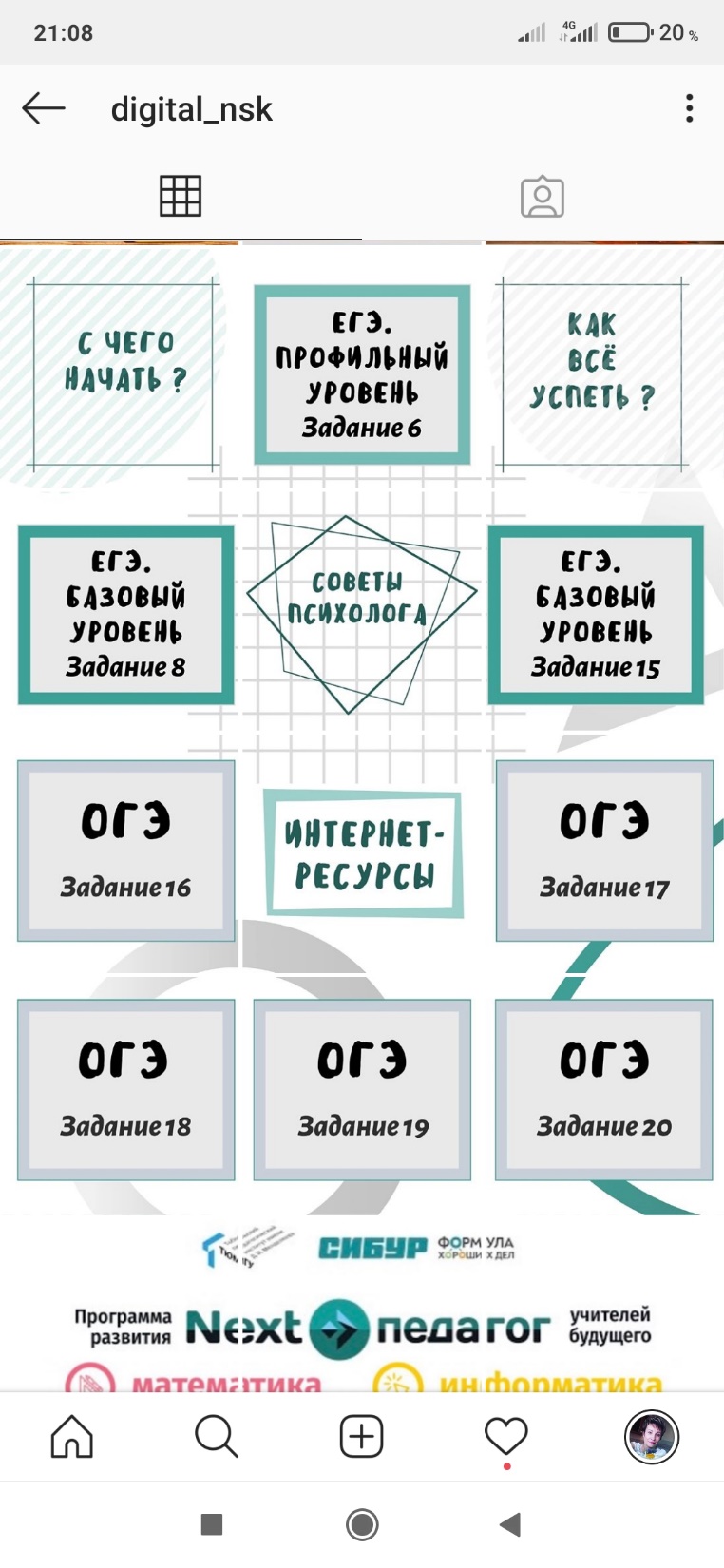 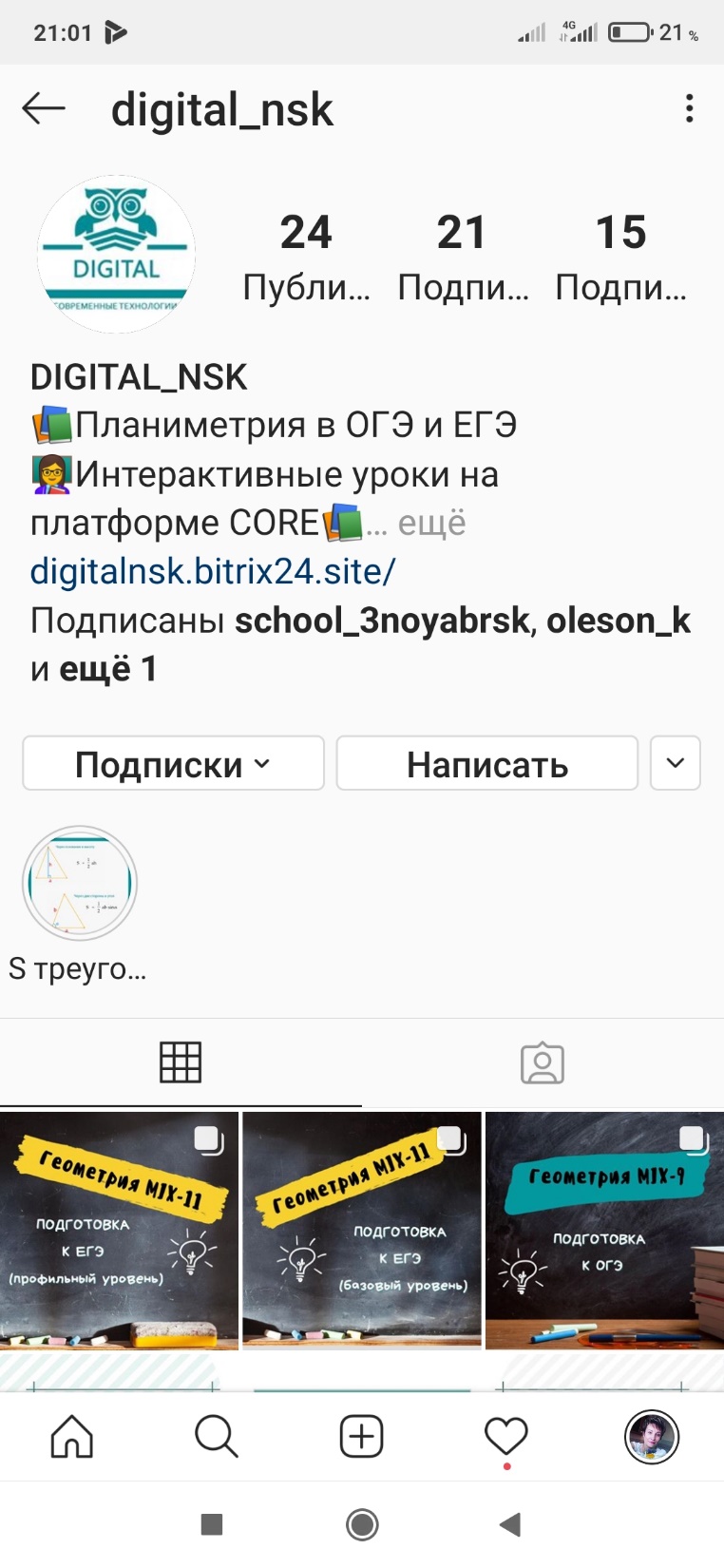 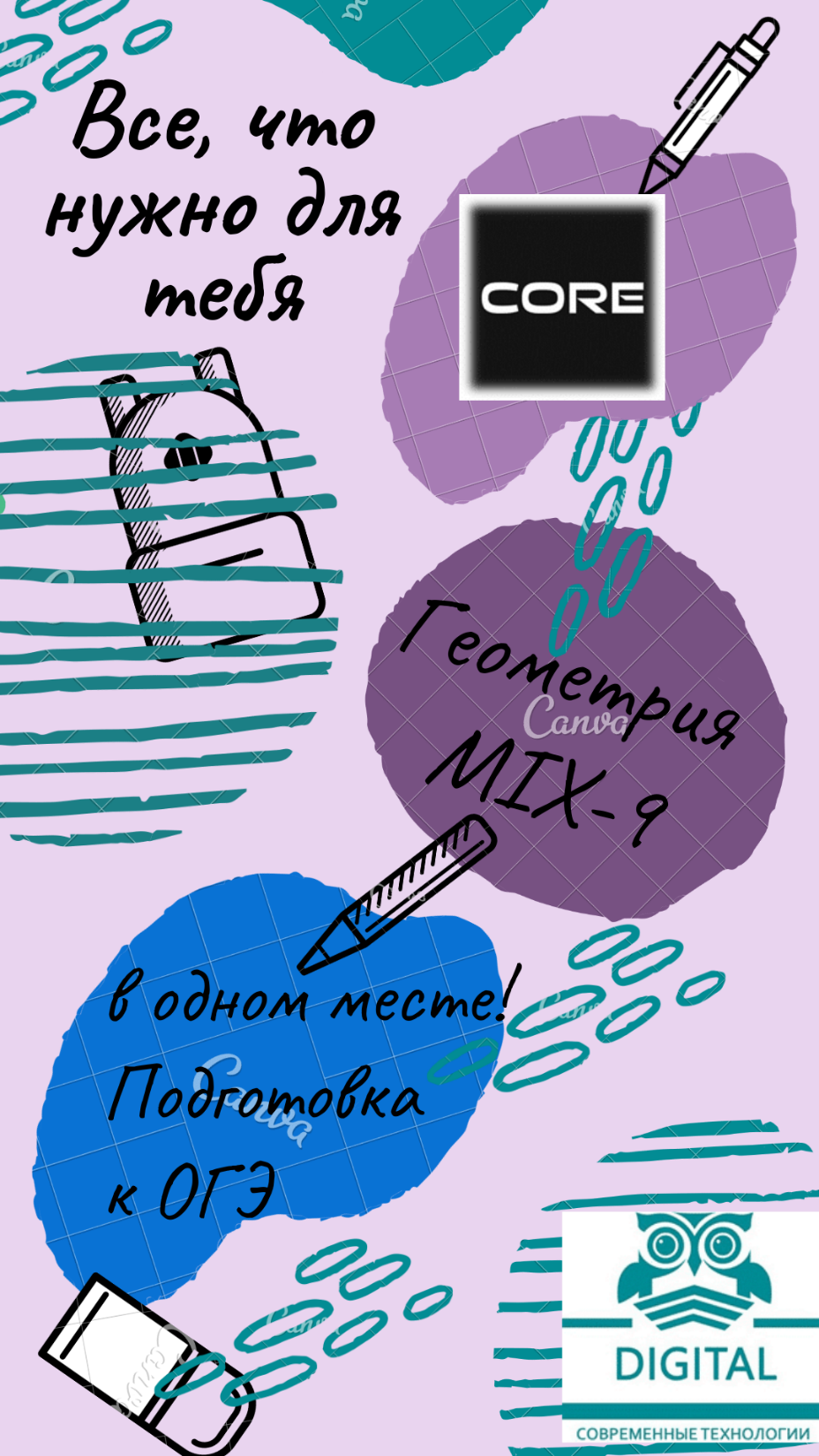 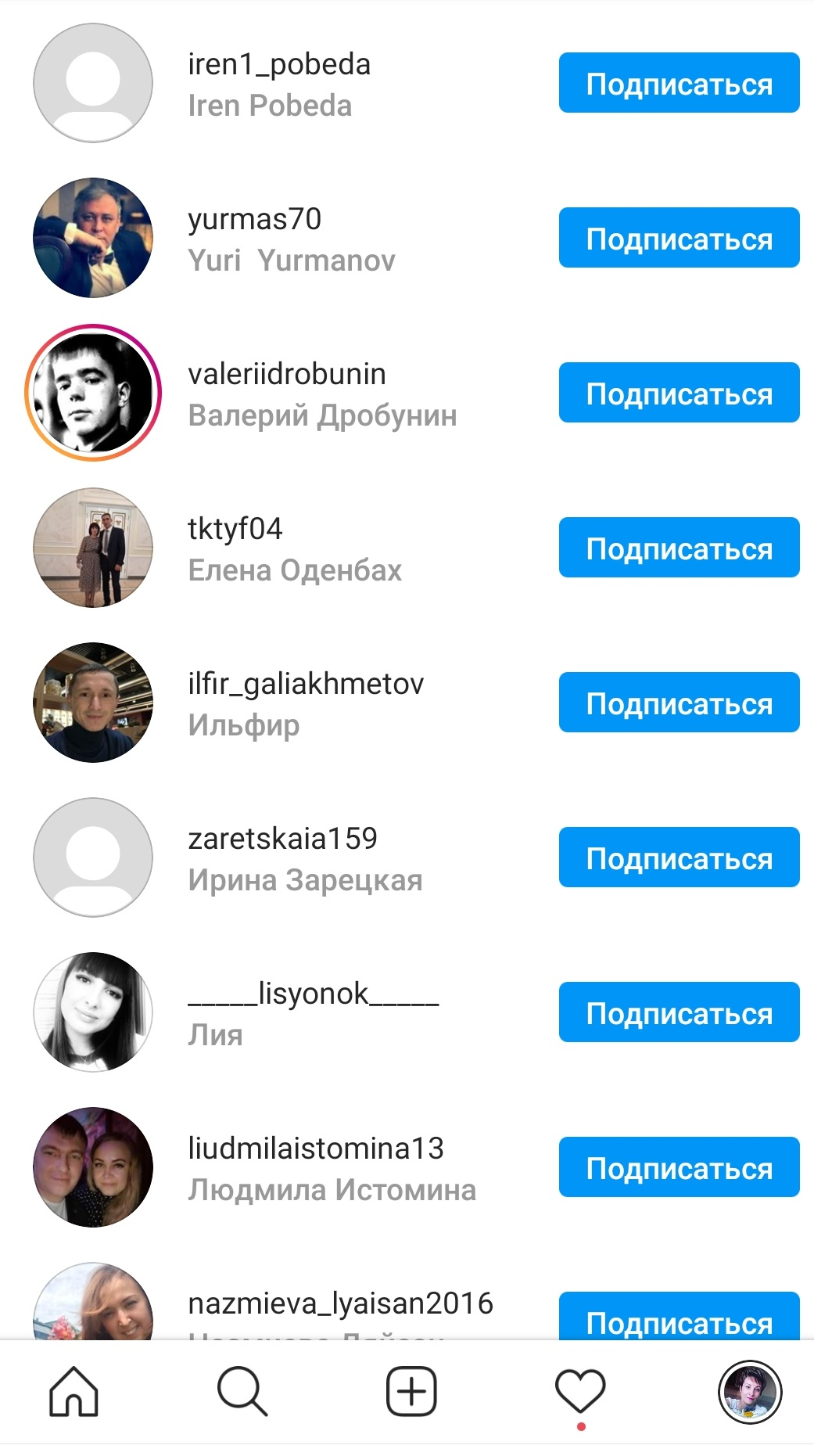 Создание курса по подготовке к ЕГЭ на платформе интерактивных уроков
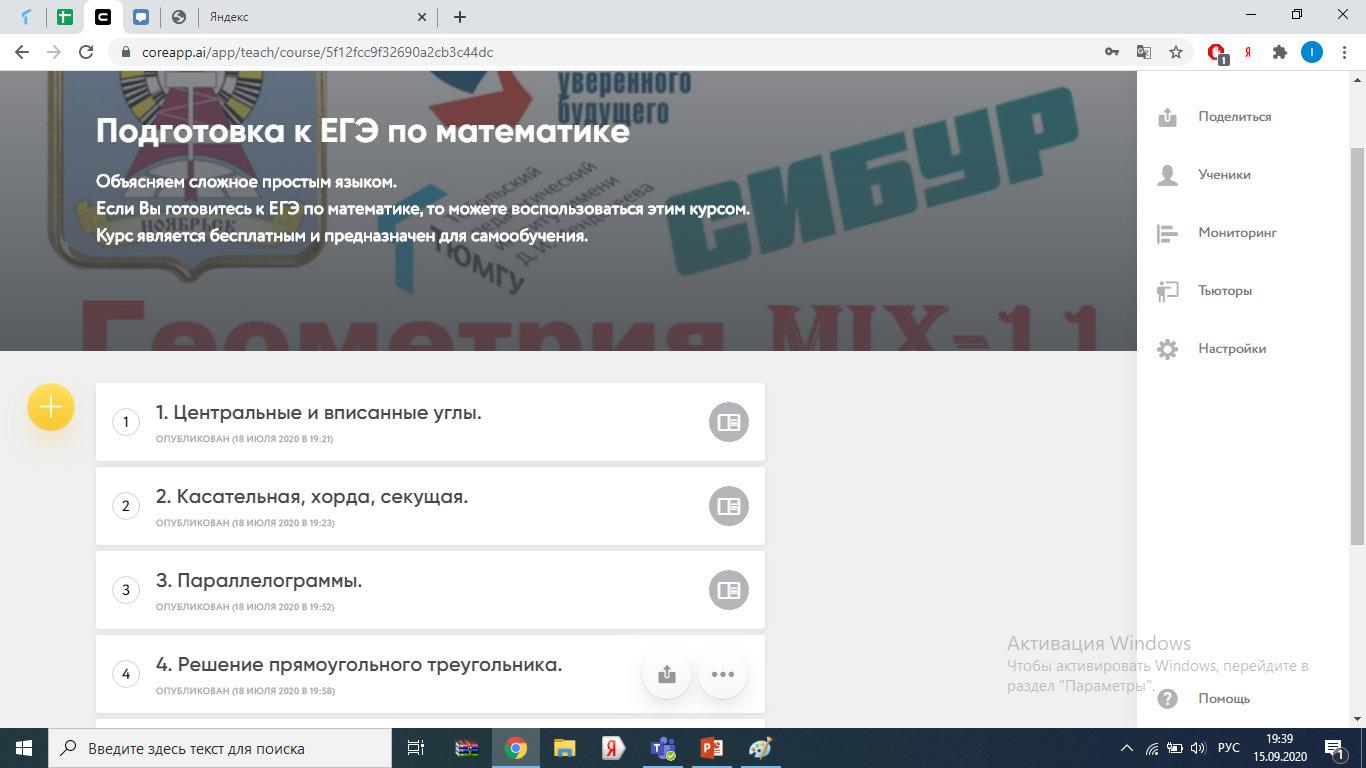 Перспективы реализации проекта
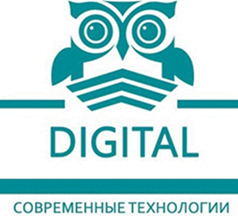 Распределение уроков проекта по учителям школ города Ноябрьск ЯНАО;
демонстрация и распределение уроков на территории РФ по городу Волжский Волгоградской области;
создание уроков по алгебре для подготовке к ГИА Алгебра-MIX 9;
создание и запуск курсов по подготовке к ОГЭ;
создание уроков по формированию математической грамотности  для подготовке к PIZA;
реализация семейного обучения.
Обратная связь.Отзыв о проекте учителя математики и зам директора по УВР ЧОУ СОШ «Русско-американская школа» города Волжский Волгоградской области Томахиной Т.М.:
Удивительный проект, очень много интересных методов подачи материала! Проект был создан с профессионализмом его организаторов. Проект интересен не только учащимся, но и учителям, узнали тоже много нового. Информация всегда доступна. Если возникали какие-то вопросы или затруднения, то руководитель и участники проекта всегда оперативно отвечали или помогали советом.
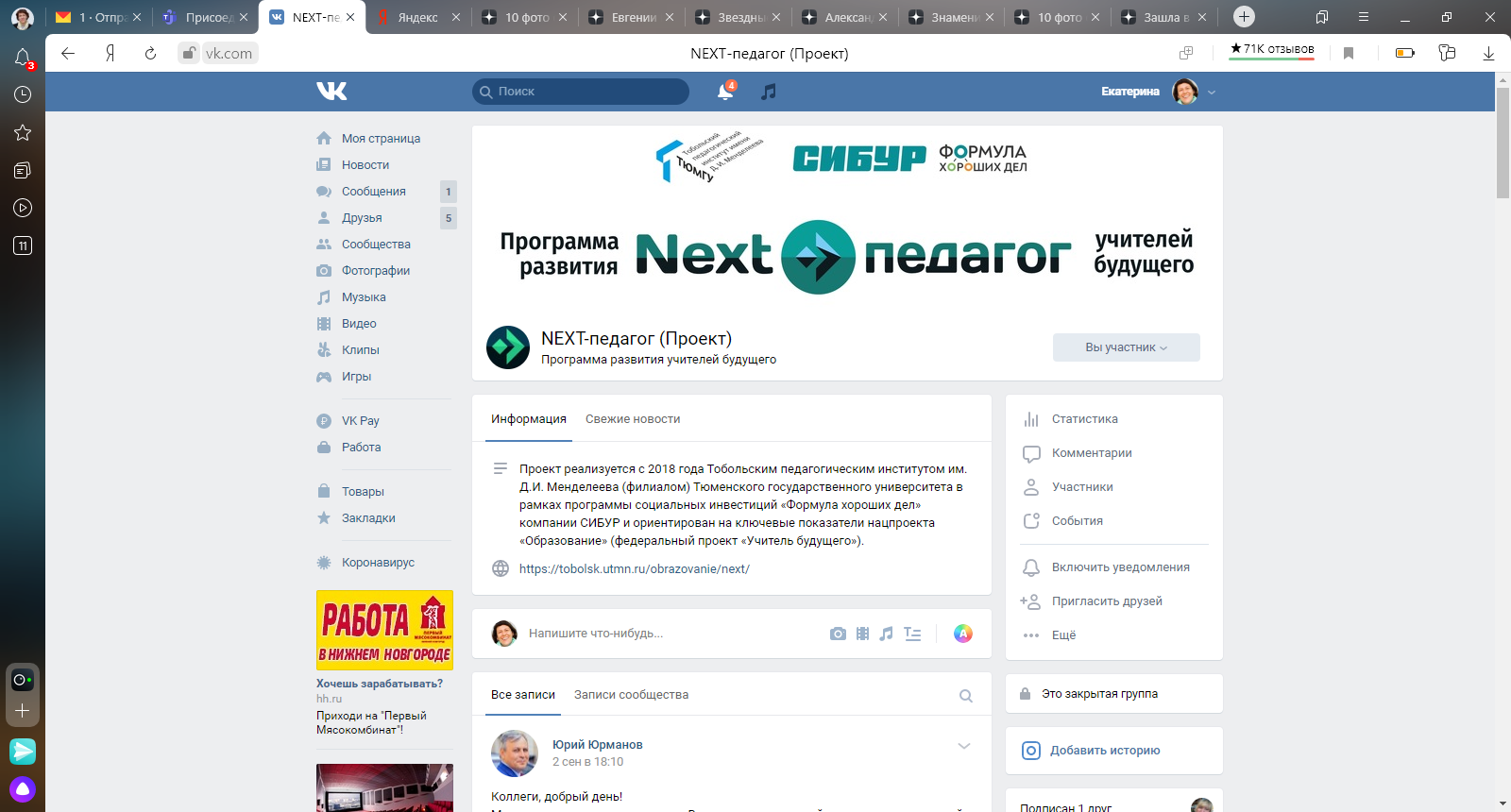 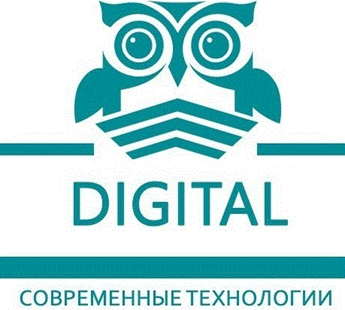 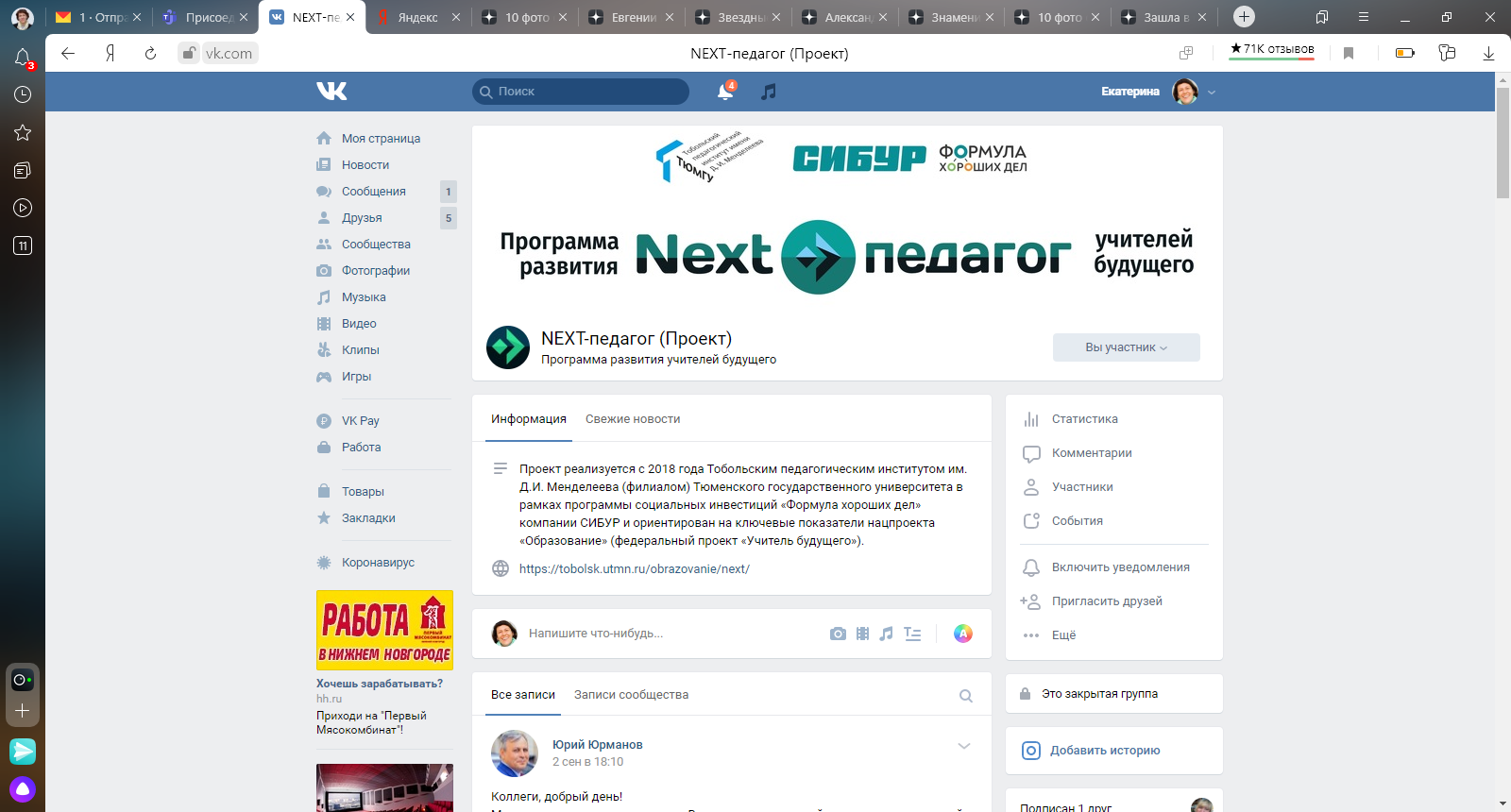